PAN-NO SHOW Psychiatry reduction Project
An effort by Whole Health clinical group and Milwaukee center for independence to decrease psychiatry cancelation and no-shows
We have a problem…
In 2020 there was growing concerns within our clinic that we were achieving unsatisfactory levels of psychiatric cancellations and no-shows to appointments. An internal assessment was completed and confirmed the need to address this issue, as it impacts all of our programs. We learned:

 Our communication between providers and programs was not effective!
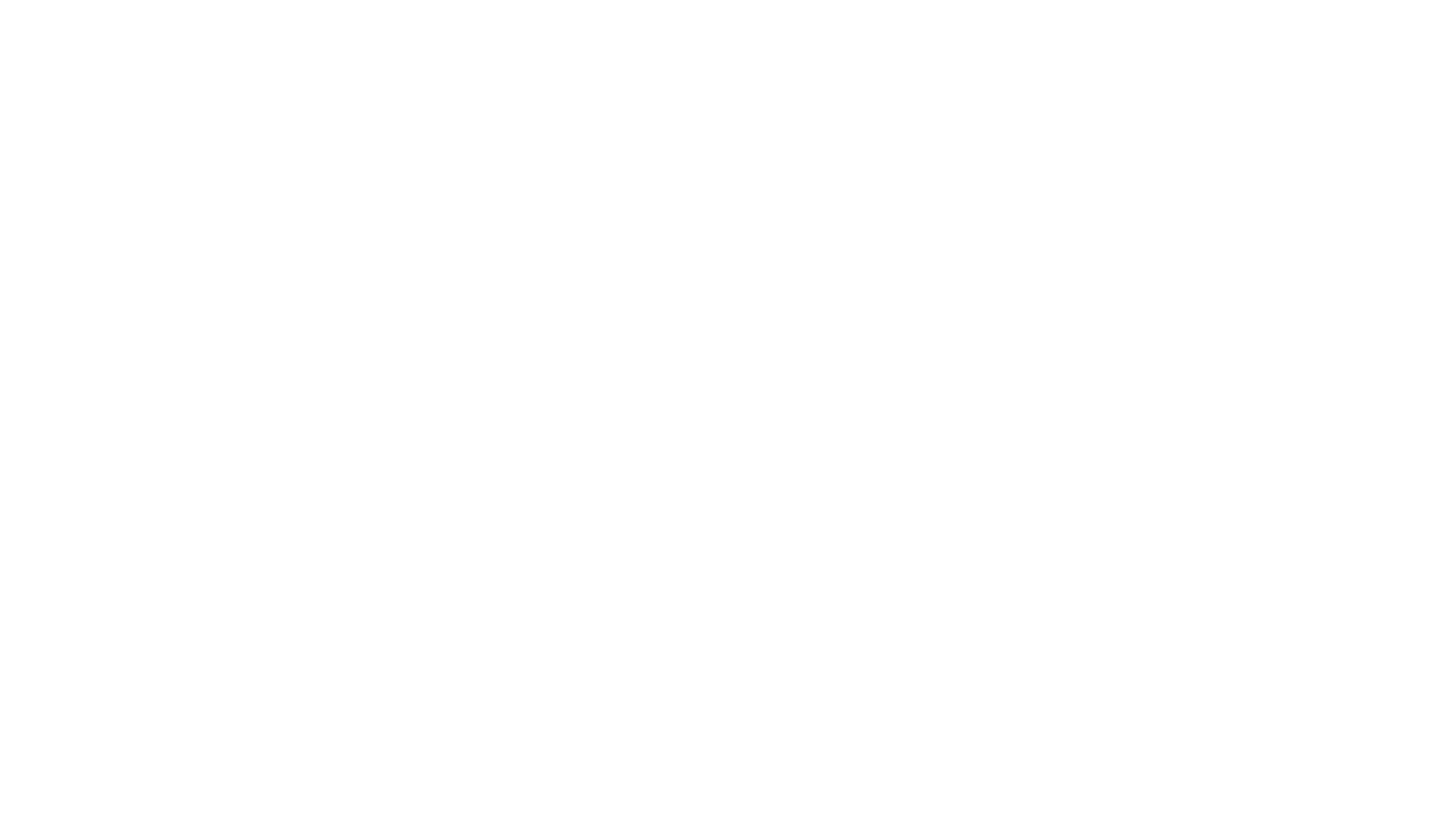 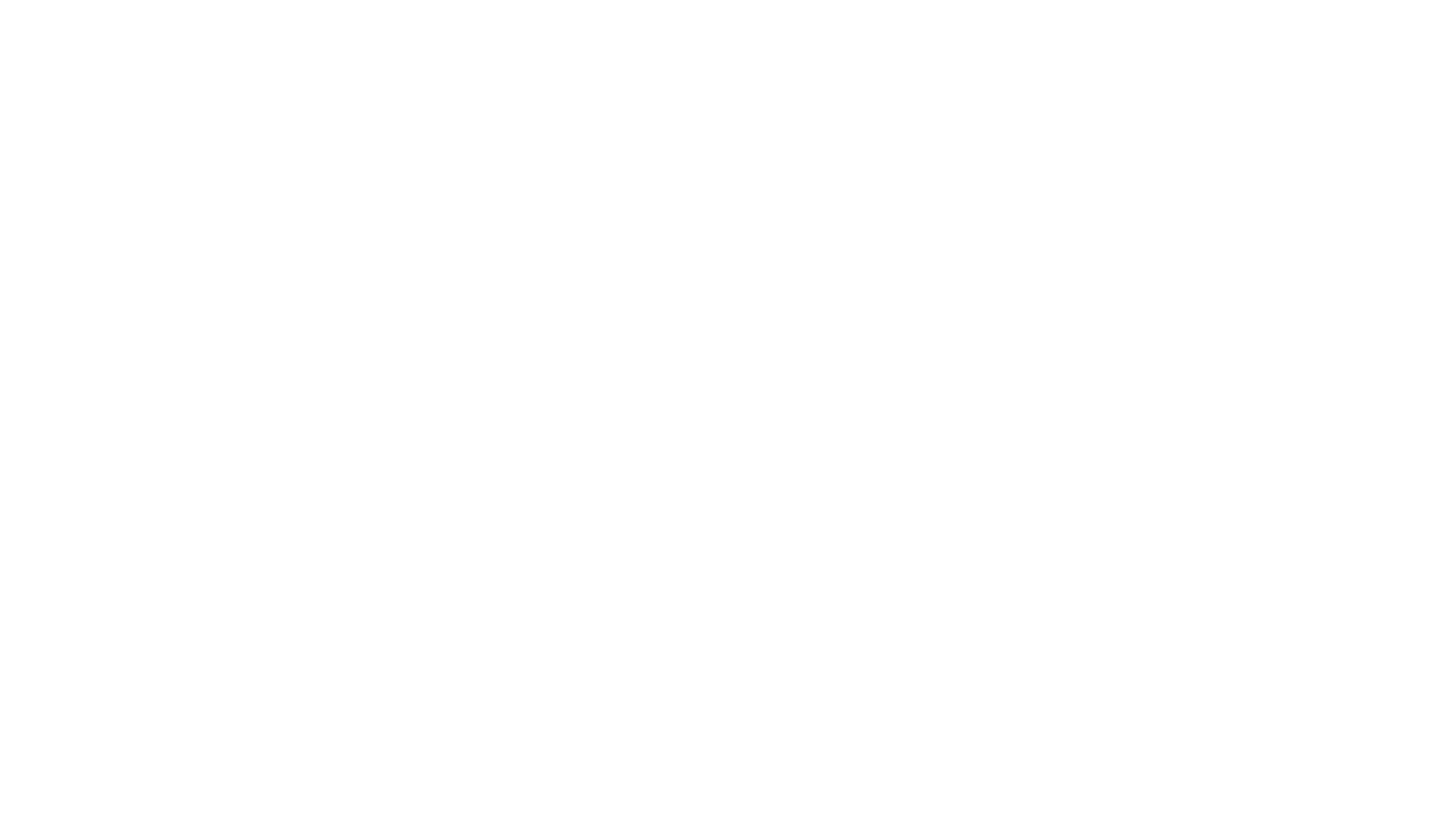 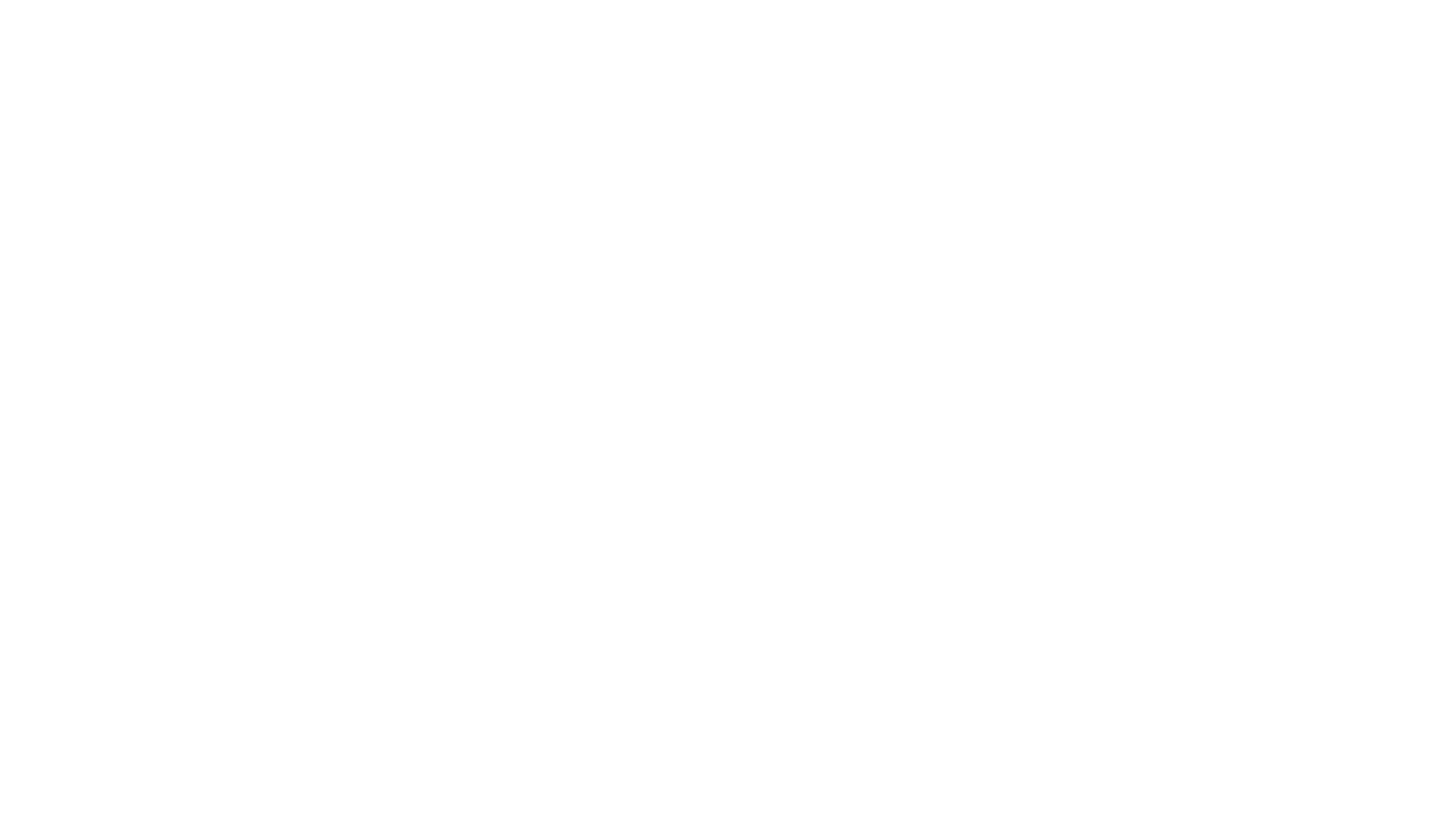 Time to “Huddle up”
Upon the revelation of our lacking communication to ensure client attendance to our psychiatric provider appointments, we implemented the “huddle” in September of 2020. The “huddle” is a brief daily meeting including program managers and supervisors to ensure an ongoing outreach effort is being completed to ensure client/psychiatric provider connectedness.  
Note the decrease in our combined NS+CA rate by quarter.
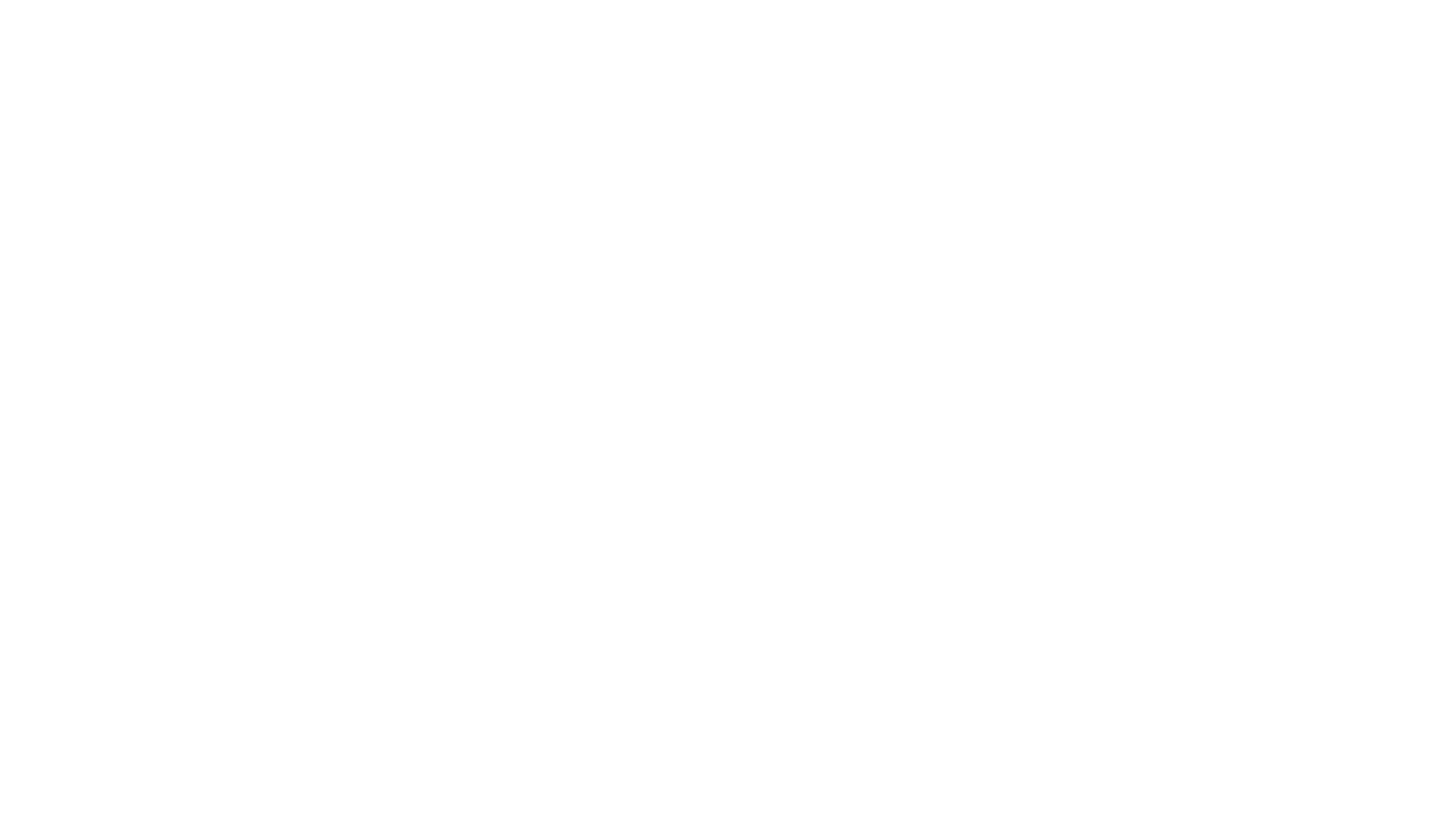 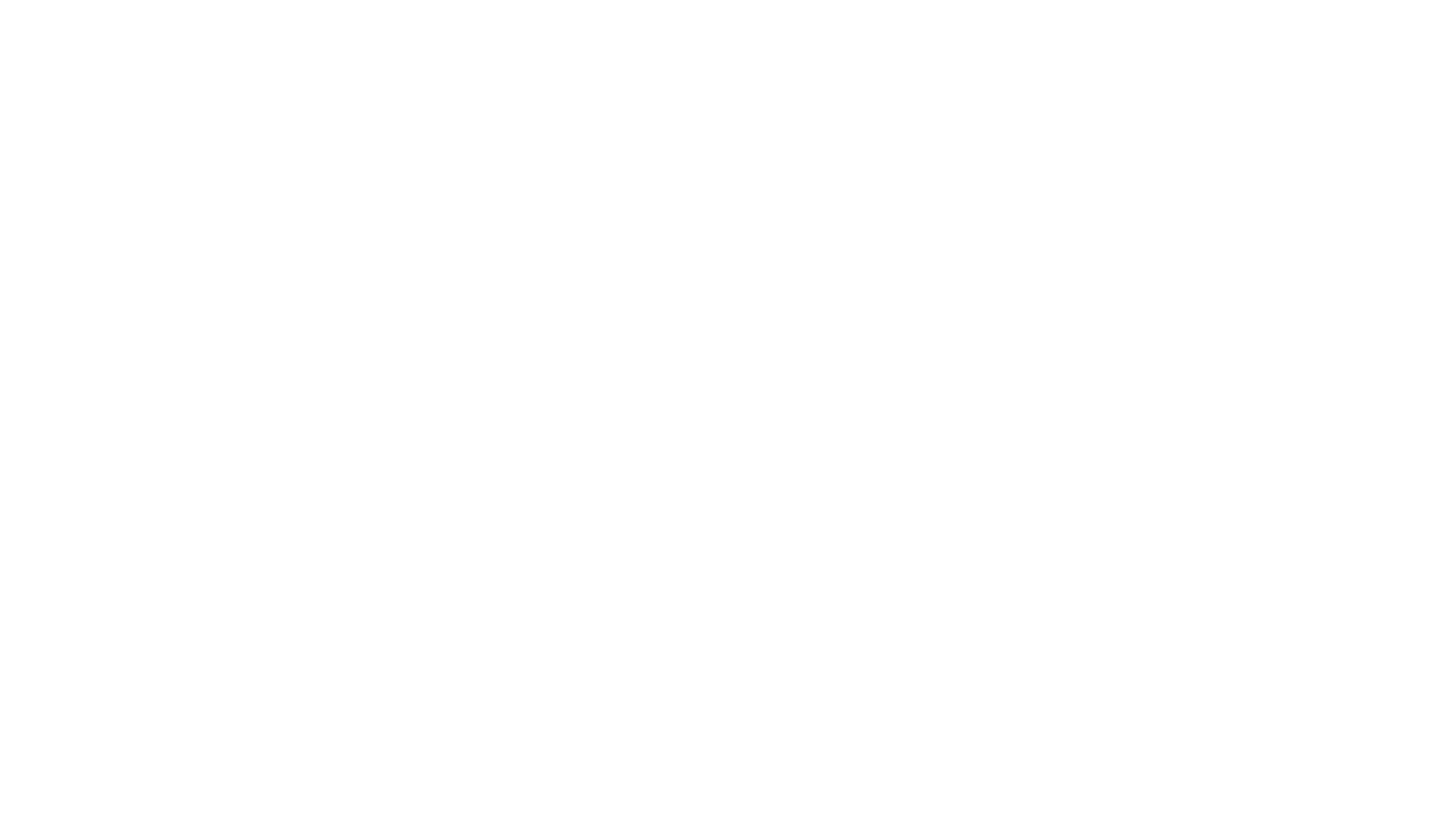 More interventions
To address ongoing confusion with clients and external providers calling to set up appointments, we implemented a new phone tree in January of 2021. 
In June of 2021 our clinic moved, which allowed us to realign our reception and implement psychiatric appointment scheduling that includes direct scheduling with case management; eliminating the opportunity with any confusion with reception scheduling appointments 
Note the combined NS+CA rate compared to 2020.
Next Steps!
While we are pleased with the results from our interventions we are not satisfied. To ensure the ongoing implementation of our interventions we believed we were lacking oversight of our process. We have since hired a clinic director who will be involved in this project moving forward and assist in ensuring our no-show rates remain low. We will also work together to continue identifying any further issues that could improve our overall satisfaction to our clients and staff!